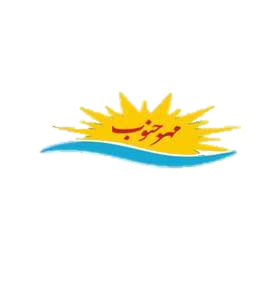 مهارت های مدیران اثربخش
مدیریت زمان
دکتر رضا برومند
موسسه آنامیس مهرجنوب									Anamisfile.ir
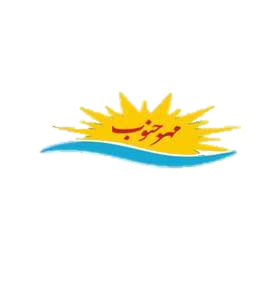 معرفی
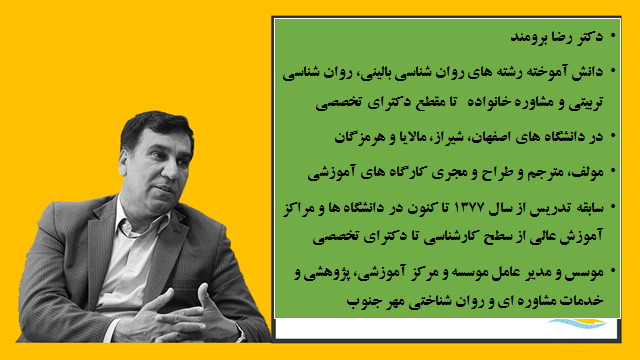 موسسه آنامیس مهرجنوب									Anamisfile.ir
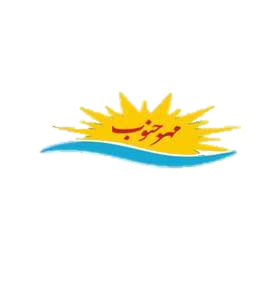 مقدمه
مدیریت زمان یا Time Management یکی از دغدغه های مهم بسیاری از ماست.
همه می‌دانیم که ضعف در برنامه ریزی و مدیریت زمان، می‌تواند مشکلات فراوانی را برای ما ایجاد کند؛ البته گاهی هم به اشتباه، چالش‌ها و مسائل دیگر خود را به ضعف در مدیریت زمان نسبت می‌دهیم.
موسسه آنامیس مهرجنوب									Anamisfile.ir
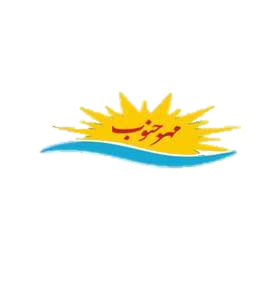 درس های مدیریت زمان
مهم‌ترین نکته‌ای که در مجموعه درس‌های مدیریت زمان و نظم شخصی خواهیم آموخت این است که مدیریت زمان یک عنوان بسیار عمومی است که می‌تواند مجموعه‌ی گسترده‌ای از چالش‌ها، مهارت‌ها و مسائل را شامل شود.
موسسه آنامیس مهرجنوب									Anamisfile.ir
ابعاد و جنبه های زمان
مدیریت زمان
1- جنبه درونی (زمان روانی) : وقت یا به تعبیر مردم کوچه و بازار حوصله.این همان نوع از زمان است که لحظه های نامطلوب بسیار کند می گذرد و در لحظه های مطلوب بسیار تند.
    چگونه افراد به صورت نا خود آگاه زمان را براي خود طولاني يا کوتاه مي کنند.
حتما" اين تجربه براي شما پيش آمده است که در مواقعي که به شدت تحت فشار ناشي از موقعيت ناراحت کننده اي بوده ايد،زمان بسيار کند سپري مي شد.
ابعاد و جنبه های زمان
مدیریت زمان
مثال ديگر را مي توان در مورد مسابقات فوتبال ذکر کرد
هنگامي که يک تيم با يک گل از حريف پيش است و بازي شرايط ويژه اي (همانند مسابقه فينال جام جهاني)را داشته باشد،زمان براي بازيکنان و طرفداران تيم برنده،به کندي و براي بازيکنان و طرفداران تيم بازنده به سرعت مي گذرد.
ابعاد و جنبه های زمان
مدیریت زمان
اين تصور ناشي از شرايط ويژه اي است که براي افراد در حالت هاي گوناگون رخ مي دهد.
ما مي توانيم از اين قضيه به نفع خود استفاده کنيم.
2- جنبه بیرونی (زمان تقویمی) : حس حرکتی است که آدمی گذشت آن را در چرخش عقربه های ساعت دنبال میکند.
تفاوت های فرهنگی و نگرش به زمان
مدیریت زمان
مردم دنیا ادراکات متفاوتی از زمان دارند.بعنوان مثال تفاوت در میانگین ساعات کاری ، وقت شناسی و اوقات فراغت  از نوع نگرش افراد در کشورها و فرهنگهاي مختلف نسبت به زمان متفاوت است.
در بعضي از فرهنگها زمان بسيار محدود و بنابراين برنامه ريزي و مديريت زمان اجتناب ناپذير است.
تفاوت های فرهنگی و نگرش به زمان
مدیریت زمان
اما در مورد کشورهاي کمتر توسعه يافته، زمان قرباني اصلي بي برنامگي ها ي ماست.
چه بسا افرادي براي خود برنامه ريزي بسيار مدون و منعطفي نيز داشته باشند ،اما بي برنامگي هايي که در جامعه وجود دارد، آنها را از زمان و برنامه زماني عقب مي اندازد.
اگر میخواهید از وقت خود به شیوه ای اثربخش بهره ببرید باید نگرشها و عادات خود را بشناسید.شیوه استفاده از زمان به عادتهای ما برمی گردد
.
تفاوت های فرهنگی و نگرش به زمان
مدیریت زمان
بنابراین کمی وقت صرف کنید تا بیاموزید چگونه میتوان این عادات را بهبود بخشید.
یک تکنیک برای تجزیه و تحلیل و شناخت عادات عبارتست از تقسیم زمان به بخش های 30 دقیقه ای و ثبت دقیق فعالیتهای انجام شده در این دوره و سپس دسته بندی کارهای مشابه و تعیین وقت صرف شده برای هر گروه و مرور و تجزیه و تحلیل آن.
تغییر نگرش به زمان
مدیریت زمان
نگرش ما نسبت به زمان دائما در حال تغییر است.
 بداع تکنولوژی های نوین کار ، سفر و ارتباطات  ما را تحت تاثیر قرار می دهد.
اینترنت ، پست الکترونیکی ، هواپیماها و ماشین های مدرن ضمن ایجاد سهولت بیشتر در انجام کارهای روزانه باعث ایجاد محدودیت زمانی به دلیل سرعت در انجام  کارها می گردند .
تغییر نگرش
مدیریت زمان
بطور کلی آهنگ زندگی نسبت به زمان قدیم تندتر شده است.
حضرت علي(ع): آنچه را كه از عمرت مانده درياب و امروز و فردا نكن.
 بسيار كسان پيش از تو سرگرم امروز و فردا شدند و گرفتار اجل گشتند و غفلت زده مردند.
تغییر نگرش
مدیریت زمان
برای دانلود کامل فایل به فروشگاه های زیر بروید 
mehrejonoob.frafile.ir
Mehr.anamisfile.ir
وبسایت مشارکت در تولید و فروش فایل های آموزشی
Anamisfile.ir
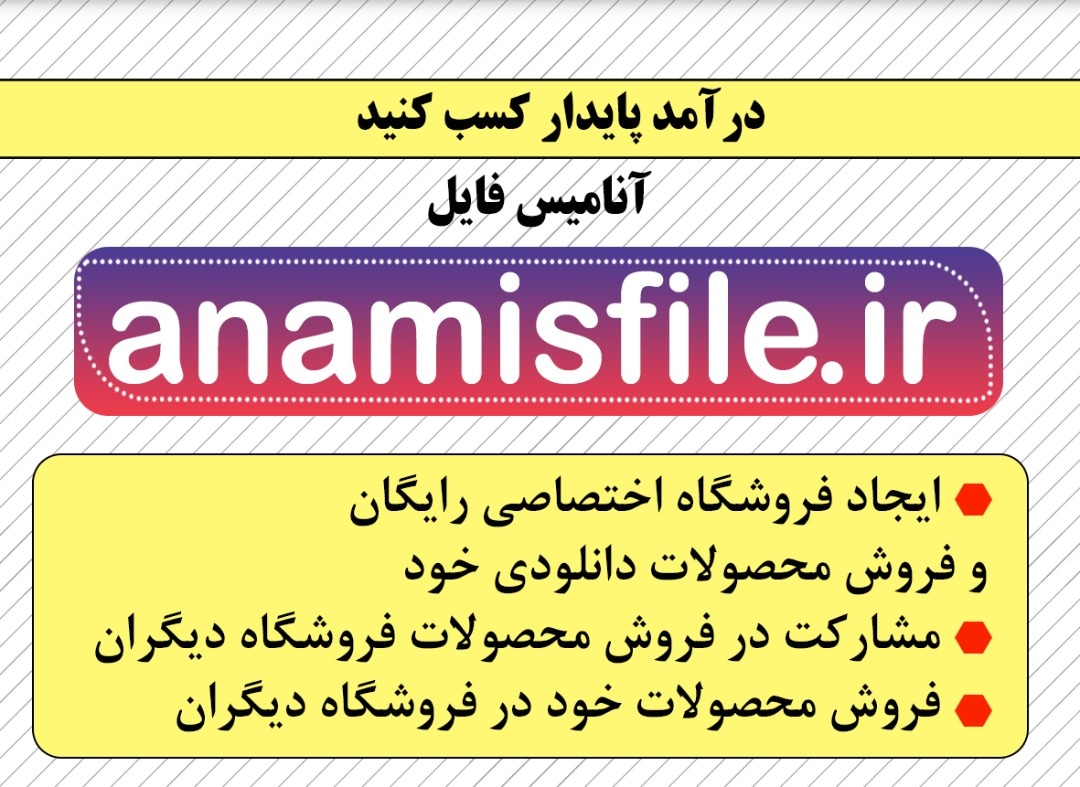 مهر ایرانی
مرجع معرفی متخصصان حوزه روان شناسی، مشاوره و علوم تربیتی
Mehreirani.ir
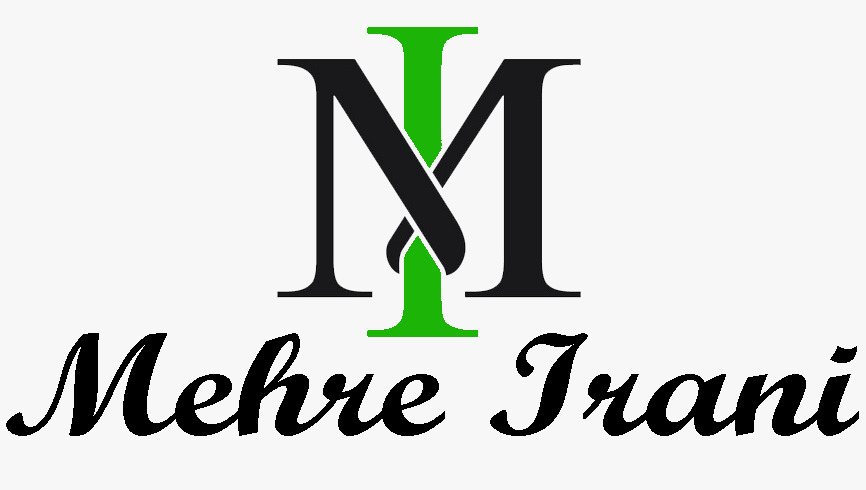